Female Genital Mutilation and Cutting: Telling a Story with Trends
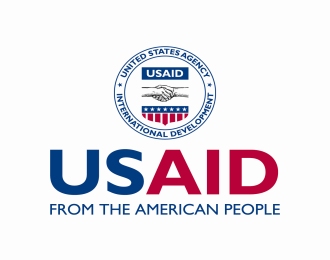 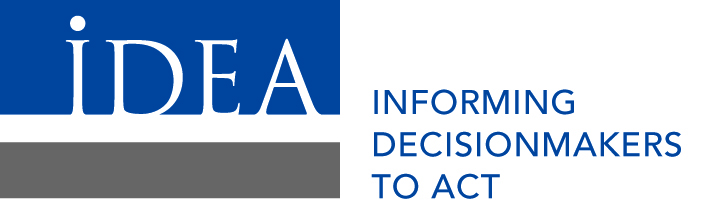 Female Genital Mutilation/Cutting
Overview

An estimated 100 million to 140 million girls and women worldwide have undergone female genital mutilation/cutting (FGM/C) and more than 3 million girls are at risk for cutting each year on the African continent alone.1

FGM/C is generally performed on girls between ages 4 and 12, although it is practiced in some cultures as early as a few days after birth or as late as just prior to marriage.

According to a 2006 WHO study, FGM/C can be linked to increased complications in childbirth and even maternal deaths.



1 P. Stanley Yoder and Shane Khan, Numbers of Women Circumcised in Africa: The Production of a Total (Calverton, MD: ORC Macro, March 2008).
Female Genital Mutilation/Cutting
Overview continued

FGM/C is practiced in at least 28 countries in Africa and a few others in Asia and the Middle East.

FGM/C is practiced at all educational levels and in all social classes and occurs among many religious groups, although no religion mandates it.
Types of Female Genital Mutilation/Cutting
Type 1 or Clitoridectomy: Partial or total removal of the clitoris and/or the clitoral hood.

Type 2 or excision: Partial or total removal of the clitoris and the labia minora, with or without excision of the labia majora.

Type 3 or Infibulation: Narrowing of the vaginal orifice with creation of a covering seal by cutting and placing together the labia minora and/or the labia majora, with or without excision of the clitoris.

Type 4 or Unclassified: All other harmful procedures to the female genitalia for nonmedical purposes, for example, pricking, piercing, incising, scraping, and cauterization.

	Note: Current questionnaires used in the Demographic and Health Surveys do not differentiate between Types I and II, but only between whether a girl or woman has been cut, whether tissue has been removed, and whether tissue has been sewn closed.
[Speaker Notes: Few of the countries reporting on type of FGM/C use the standard World Health Organization definitions, making it difficult to compare across countries. The typology is adapted in many countries to reflect the variations of the local practice.]
Female Genital Mutilation/Cutting, by Age
Prevalence Among Younger and Older Women
Percent
Sources: ICF International, Demographic and Health Surveys; UNICEF, Multiple Indicator Cluster Surveys.
[Speaker Notes: While in some countries there is little difference in prevalence between older women (ages 35 to 39) and younger women (ages 15 to 19), in others – such as Egypt, Ethiopia, Côte d’Ivoire, and Kenya – the difference is significant. This may be a sign that the practice is being abandoned.]
Female Genital Mutilation/Cutting, by Residence
Prevalence Among Urban and Rural Areas
Percent
Sources: ICF International, Demographic and Health Surveys; UNICEF, Multiple Indicator Cluster Surveys.
[Speaker Notes: With some exceptions, women who live in urban areas are generally less likely to practice FGM/C. This may be due to the greater availability of and exposure to information in urban versus rural settings and to ethnic settlement patterns. As countries become increasingly urbanized, the urban-rural differences may become less clear.]
Female Genital Mutilation/Cutting, Within Countries
Percent
Sources: ICF International, Demographic and Health Surveys; UNICEF, Multiple Indicator Cluster Surveys.
[Speaker Notes: Prevalence rates often vary significantly within countries. These variations are often derived from ethnic and religious differences in regional populations. In some cases, the differences may be attributed to the success of awareness campaigns to end the practice.]
Female Genital Mutilation/Cutting, by Type
Prevalence by Type
Percent
Sources: ICF International, Demographic and Health Surveys; UNICEF, Multiple Indicator Cluster Surveys.
[Speaker Notes: FGM/C poses serious physical and mental health risks for women and young girls, especially where extreme forms of the procedure occur. Information about the type performed can provide important insights into possible medical consequences, including complications in childbirth and even maternal deaths.]
Female Genital Mutilation/Cutting by Traditional and Nontraditional Practitioners
Percent
Note: Data for Egypt and Tanzania refer to daughters’ experience.
Sources: ICF International, Demographic and Health Surveys; UNICEF, Multiple Indicator Cluster Surveys.
[Speaker Notes: Typically, traditional practitioners, including midwives and excisors, have carried out the procedure, but a discouraging trend has been noted in some countries where medical professionals are increasingly involved.]
Female Genital Mutilation/Cutting, by Education
Prevalence Among Women by Level of Education
Percent
Sources: ICF International, Demographic and Health Surveys; UNICEF, Multiple Indicator Cluster Surveys.
[Speaker Notes: The relationship between a woman’s FGM/C status and her educational level can often be misleading, as the procedure usually takes place before education is completed and often before it commences. However, prevalence rates are generally lower among women with higher education, signaling that girls who have been cut may grow up with limited opportunities for education.]
Female Genital Mutilation/Cutting, by Wealth
Prevalence by Wealth Quintile
Percent
Sources: ICF International, Demographic and Health Surveys; UNICEF, Multiple Indicator Cluster Surveys.
[Speaker Notes: While household wealth appears to have some correlation to FGM/C status, the relationship is not always consistent. Whether a woman’s wealth status is determined by marriage or inheritance, looking at the importance of wealth quintiles in terms of FGM/C status could be more relevant in regard to daughters.]
Trends in Female Genital Mutilation/Cutting Prevalence
Percent of women ages 15-49, by survey year
2000
2008
1995-96
2006
2000
2005
2000
2010
1998-99
2012
1999
2008-09
Egypt
Mali
Ethiopia
Chad
Cote d’Ivoire
Kenya
Sources: ICF International, Demographic and Health Surveys; UNICEF, Multiple Indicator Cluster Surveys.
[Speaker Notes: Over the last decade, a downward trend can be seen in some countries in percent of women cut. Unfortunately, in others, such as Egypt and Chad, data do not yet show much change.]
Female Genital Mutilation/Cutting, Attitudes
Women and Men Who Have Heard of the Practice and Believe It Should be Discontinued

Percent
Sources: ICF International, Demographic and Health Surveys.
[Speaker Notes: Attitudes toward FGM/C are slowly changing as more and more women, and men, oppose its continuation. While this is difficult to attribute any one factor, educational attainment among women, legislation prohibiting the practice, and awareness-raising programs may all play a part. 

Various factors have contributed significantly to the levels of opposition, such as higher educational attainment among women, legislation prohibiting the practice, and awareness-raising programs.]
Legal Status of Female Genital Mutilation/Cutting, by Country
Laws that specifically
prohibit the practice:

Benin
Burkina Faso
Central African Rep.
Cote d’Ivoire
Djibouti
Egypt
Eritrea
Ethiopia
Ghana
Guinea
Guinea-Bissau
Kenya
Mauritania
Niger
Senegal
Somalia
Tanzania
Togo
Uganda
No specific laws, but
some provisions*:

Cameroon
Chad
Mali
Sudan (North)

*Existing provisions of criminal
codes have been or can be applied
to FGM/C
No Laws:


Gambia
Liberia
Nigeria
Sierra Leone
Yemen
Sources: Center for Reproductive Rights, Female Genital Mutilation (FGM); Legal Prohibitions Worldwide; Inter-African Committee on Traditional Practices, International, Regional and Legal Instruments for the Protection of Women and Girls Against FGM/C; Inter-Parliamentary Union, Legislation and Other National Provisions; Women’s United Nations Report Network, FGM Legislation for 25 African Countries – Female Genital Mutilation.
[Speaker Notes: Some countries have enacted laws that specifically prohibit FGM/C. Others have no specific laws, but existing general provisions of criminal codes may be applied to FGM/C. And, some have no laws at all.]